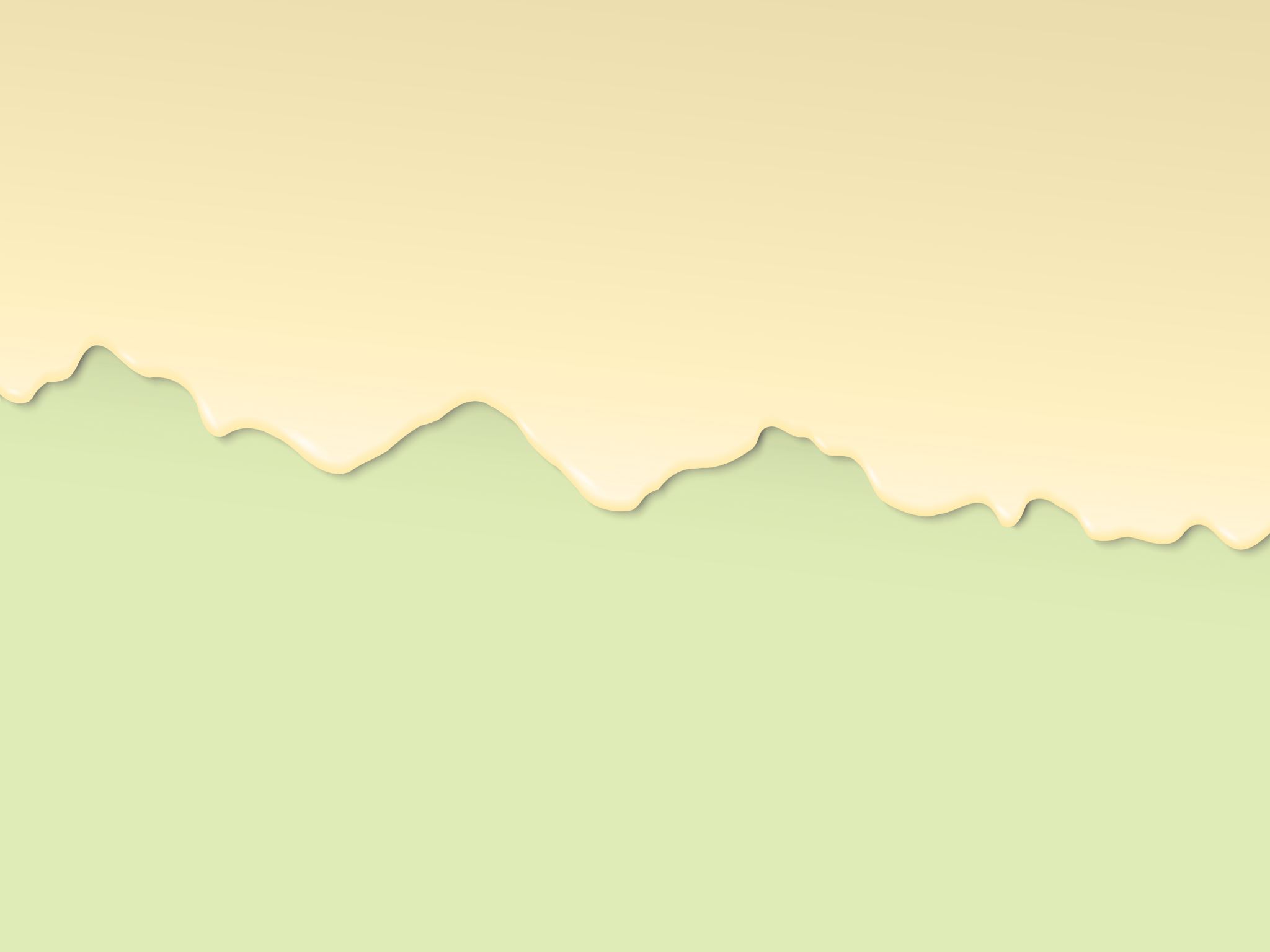 Metalli-ionit ja epämetalli-ionit
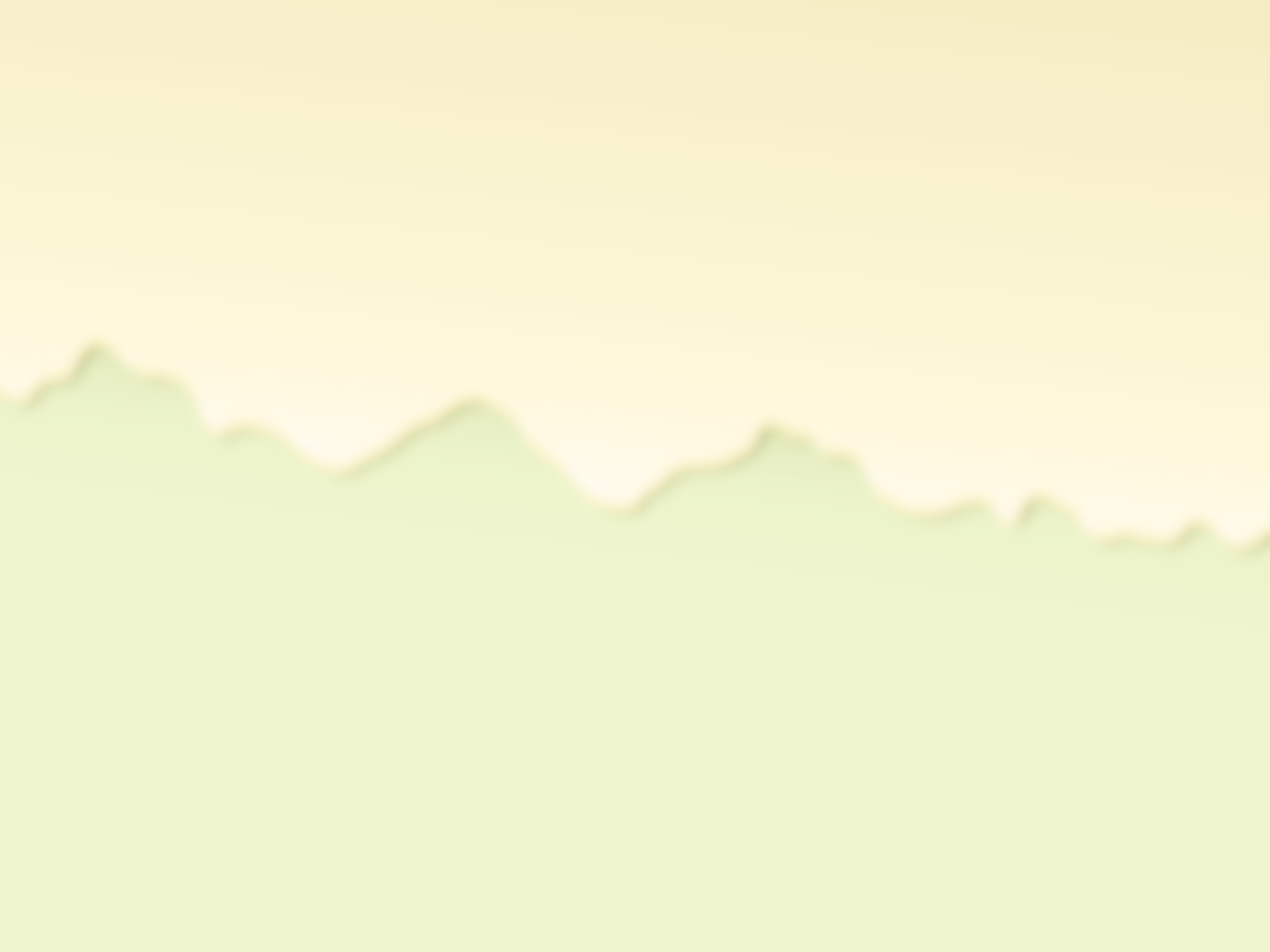 METALLI-ionit
Muodostuu, kun metalliatomi (uloimmalla kuorella 1-3 elektronia) luovuttaa ulkoelektroneitaan
Positiivisia ioneja
Metalli-ionien nimeäminen:
Nimen alkuosa sama kuin alkuaineen nimi
Esim. litium  litiumioni
Esim. kalsium  kalsiumioni
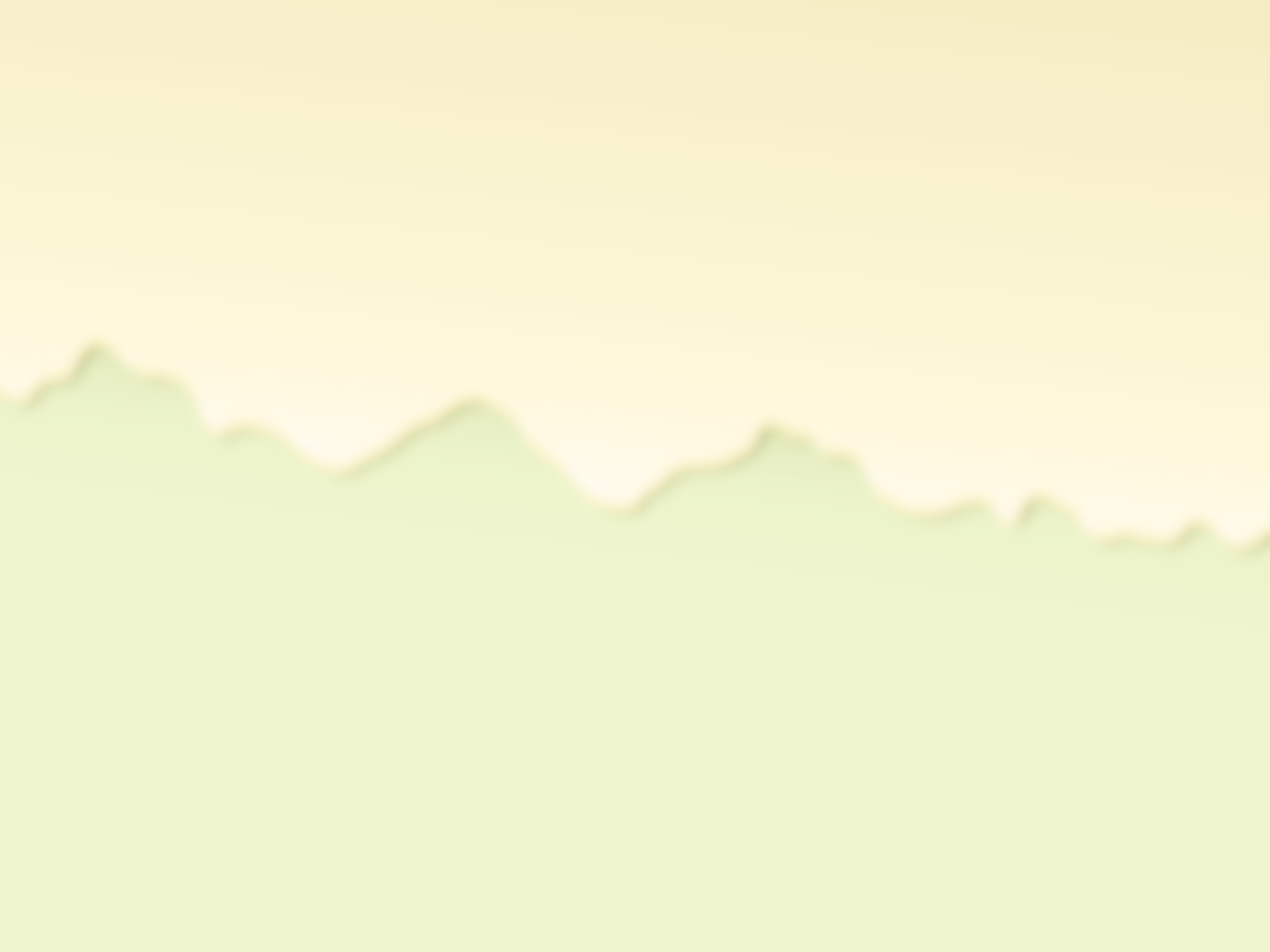 EPÄMETALLI-ionit
Muodostuu, kun epämetalliatomi (uloimmalla kuorella 5-7 elektronia) vastaanottaa elektroneita
Negatiivisia ioneja
Epämetalli-ionien nimeäminen:
Pääryhmän 17 alkuaineiden ionien nimien perään tulee di-pääte
Esim. fluori  fluoridi-ioni
Pääryhmien 15 ja 16 epämetalli-ionien nimeämisessä poikkeuksia:
Happi  Oksidi-ioni
Rikki  Sulfidi-ioni
Typpi  Nitridi-ioni
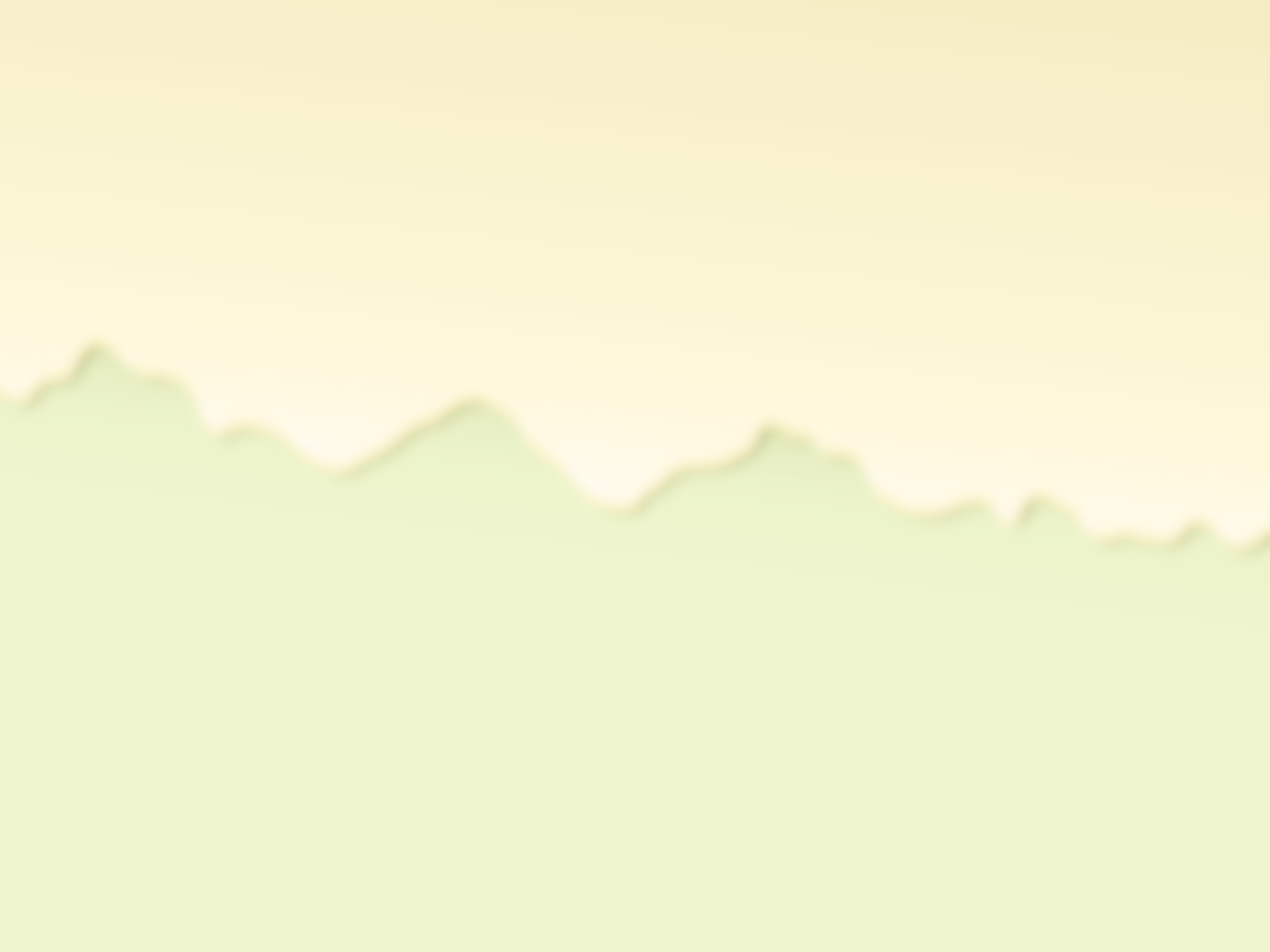 TEHTÄVÄ:
Nimeä seuraavista alkuaineatomeista muodostuvat ionit:
Magnesium  _______________________
Jodi  ____________________
Kupari  _____________________
Bromi  ___________________
Rikki  ________________________
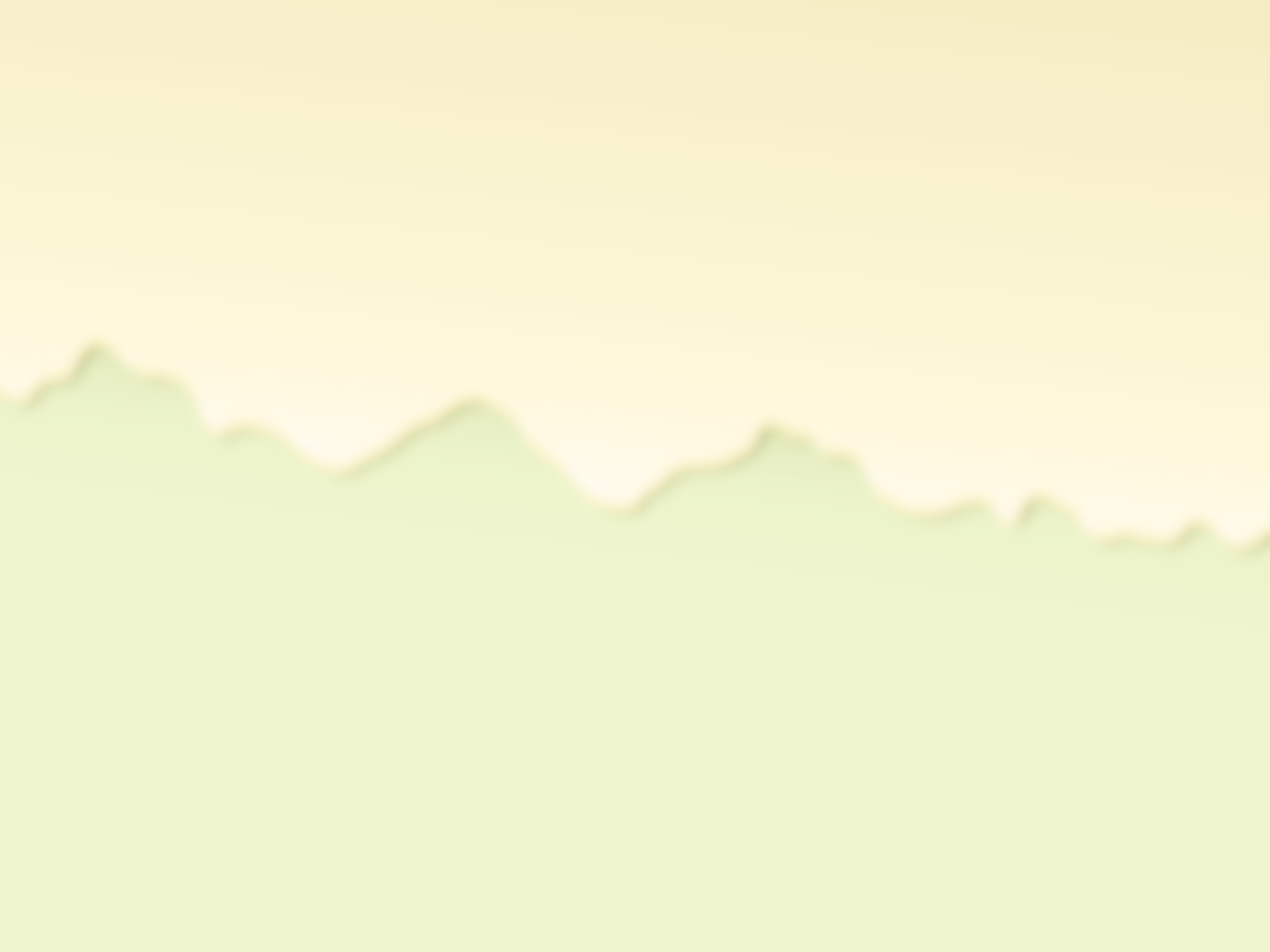 RATKAISU:
Nimeä seuraavista alkuaineatomeista muodostuvat ionit:
Magnesium  magnesiumioni
Jodi  jodidi-ioni
Kupari  kupari-ioni
Bromi  bromidi-ioni
Rikki  sulfidi-ioni
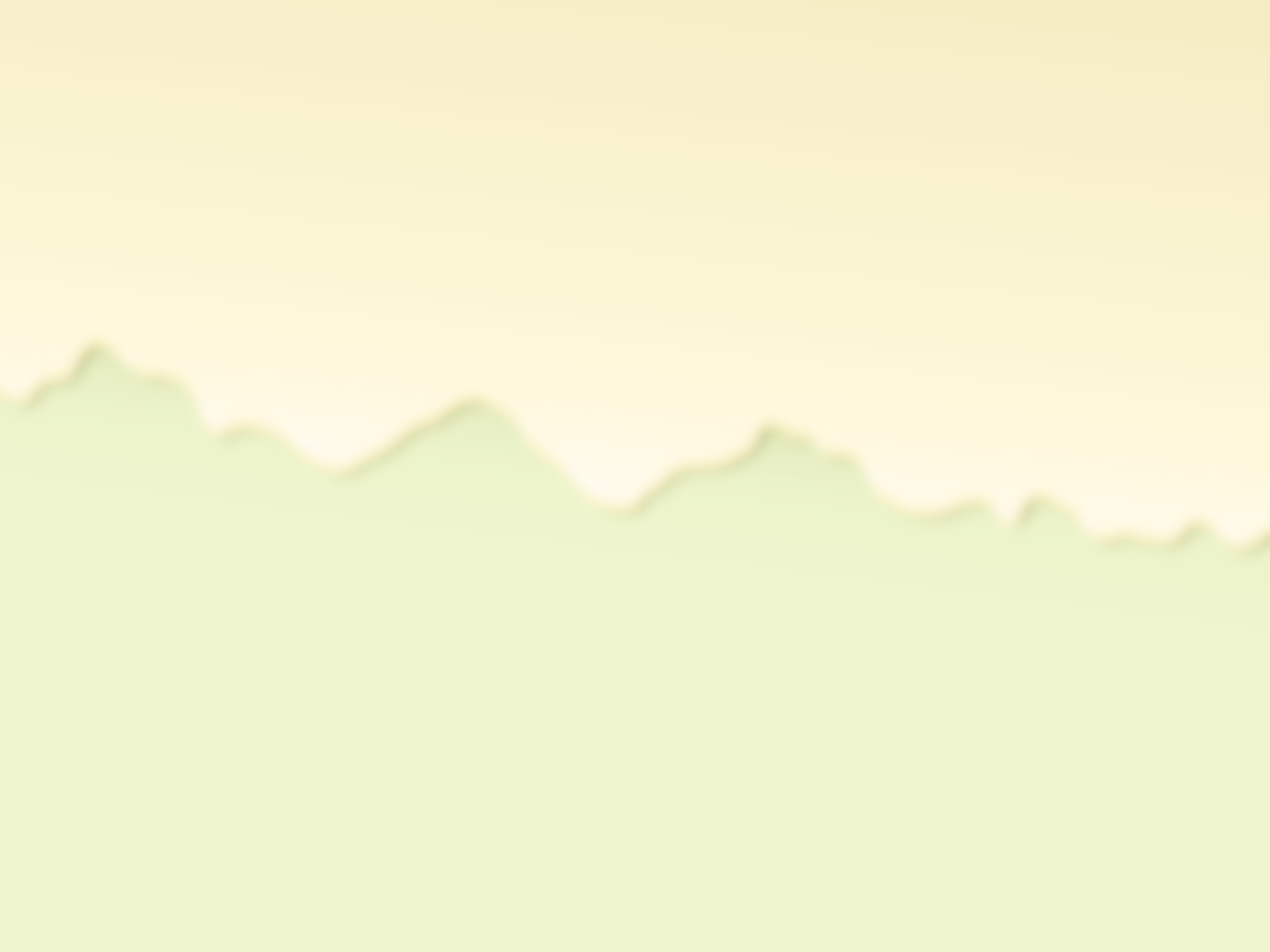 IONIYHDISTE
Muodostuu, kun metalli ja epämetalli reagoivat keskenään
Reaktiossa metalliatomi luovuttaa epämetalliatomille ulkoelektroninsa, jolloin muodostuu positiivinen ioni (metalli-ioni) ja negatiivinen ioni (epämetalli-ioni)
Vastakkaismerkkiset ionit vetävät toisiaan puoleensa muodostaen ioniyhdisteen
Vastakkaismerkkiset ionit ovat liittyneet yhteen ionisidoksella
Esim. natriumatomi + fluoriatomi  natriumfluoridi NaF
F-
Na+
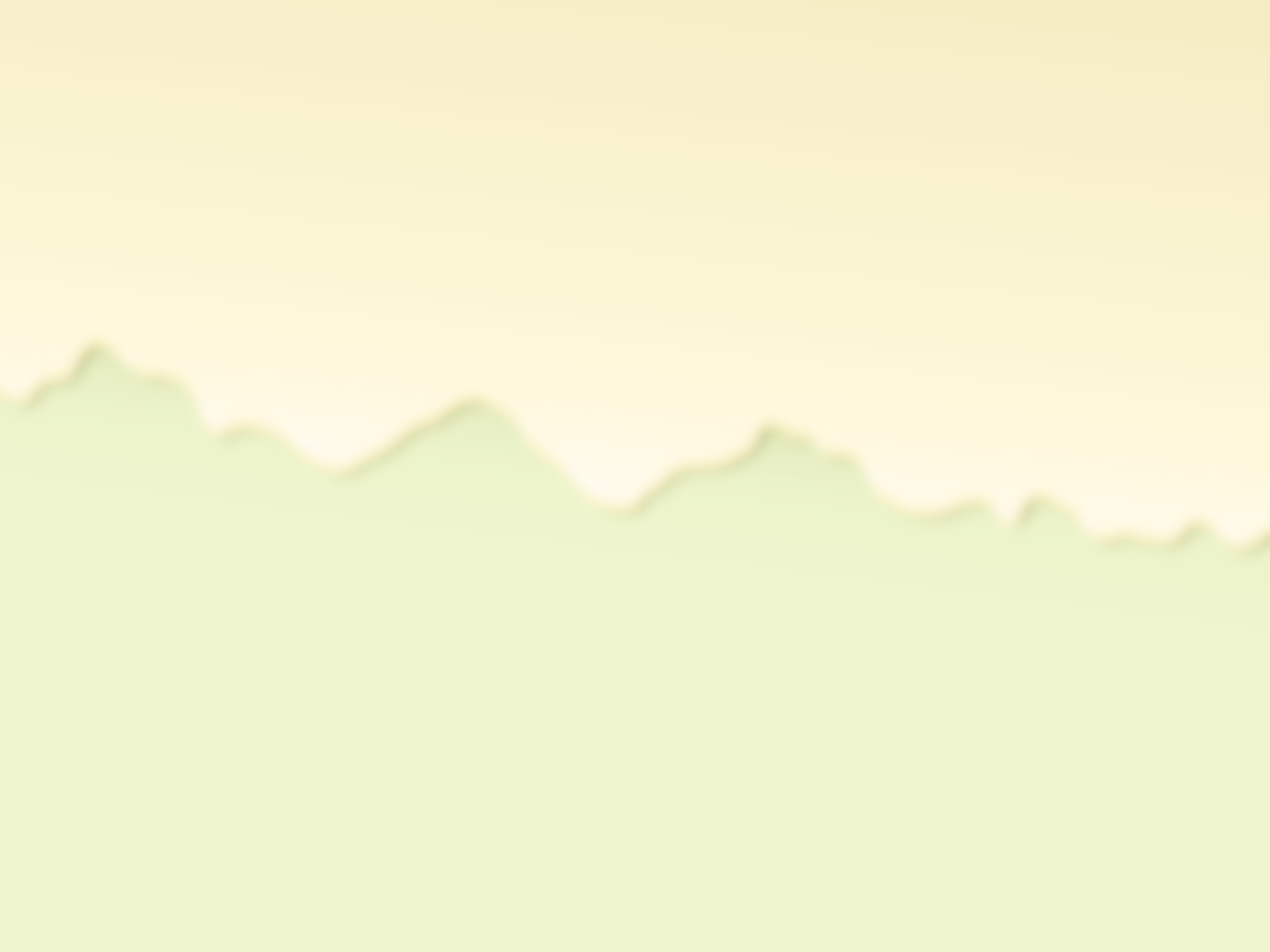 KIDE
Säännöllinen positiivisten ja negatiivisten ionien muodostama rakennelma
Muodostuu, kun metalli- ja epämetalli-ionit vetävät puoleensa muita lähellä olevia vastakkaismerkkisiä ioneja